KỸ NĂNG QUYẾT ĐỊNH VÀ GIÁM SÁT CỦA HỘI ĐỒNG NHÂN DÂN
TRONG LĨNH VỰC ĐẤT ĐAI


                                                                                                     Ngô Tự Nam
                                                                    Nguyên Phó Chủ nhiệm 
                                                        Ủy ban Pháp luật của Quốc hội
Chúa Nguyễn Hoàng (1525-1613) người đi mở cõi, vị Chúa của những kỳ công mở cõi đầu thế kỷ XVII. Người khởi dựng hình hài lãnh thổ của nước Việt Nam hiện đại.
        “Từ thanh gươm cắm xuống bãi cát chang chang miền Ái Tử (Quảng Trị), nay cõi bờ nước Việt Nam thênh thang đến Cà Mau, Hà Tiên, sự khởi đầu từ chúa Nguyễn Hoàng ngày ấy, sử sách dễ gì chép hết công lao?”
Ai về xứ Bắc ta đi với
             Thăm lại non sông giống Lạc Hồng
                 Từ độ mang gươm đi mở cõi
          Trời Nam thương nhớ đất Thăng Long

          
                   Nhà thơ Huỳnh Văn Nghệ (1914-1977)
“Lao động là cha, đất đai là mẹ của của cải vật chất”
(Các Mác)
Đất đai là tài sản đặc biệt của quốc gia, là tư liệu sản xuất cơ bản, là tài nguyên vô cùng quý giá, là nguồn sống của Nhân dân và là nguồn lực to lớn của đất nước, thuộc sở hữu toàn dân do Nhà nước đại diện chủ sở hữu và thống nhất quản lý.
        Tổng Bí thư Nguyễn Phú Trọng nêu rõ, nhiều người giàu lên nhờ đất nhưng cũng có không ít người nghèo đi vì đất, thậm chí bị đi tù cũng vì đất, mất cả tình nghĩa cha con, anh em, đồng chí cũng vì đất…Không phải ngẫu nhiên mà trong thời gian qua có tới hơn 70% số vụ tố cáo, khiếu nại thuộc về lĩnh vực đất đai.
        Đất đai là một lĩnh vực rộng lớn, cơ bản, hết sức phức tạp, nhạy cảm, đặc biệt quan trọng, hệ trọng đối với sự ổn định và phát triển bền vững đất nước.
        Sửa Luật Đất đai là vấn đề khó nhất, phức tạp nhất, quan trọng nhất và được trông đợi nhất. Luật Đất đai đã qua 06 lần sửa đổi, bổ sung.
        Thông qua Luật Đất đai là một trong những đóng góp quan trọng của Quốc hội với tiến trình phát triển của đất nước.
Luật Đất đai mới vừa được Quốc hội thông qua và có hiệu lực thi hành từ ngày 01 tháng 8 năm 2024. Đây là một đạo luật sẽ tác động sâu rộng tới mọi mặt của đời sống xã hội cũng như mọi tầng lớp Nhân dân.
        
        Tại kỳ họp bất thường lần thứ 5, Quốc hội khoá XV, Quốc hội đã chính thức biểu quyết thông qua dự án Luật Đất đai sửa đổi, hay còn gọi là Luật Đất đai năm 2024 với kết quả biểu quyết là 87,63%.
Trong lịch sử lập pháp của Quốc hội, chưa dự án nào trải qua quy trình đặc biệt như dự án Luật Đất đai lần này khi trải qua 4 kỳ họp Quốc hội, 02 Hội nghị đại biểu Quốc hội hoạt động chuyên trách, 08 phiên họp Ủy ban Thường vụ Quốc hội và nhiều buổi làm việc do Chủ tịch Quốc hội, các Phó Chủ tịch Quốc hội chủ trì. Điều này cho thấy tư duy và phương pháp làm việc đổi mới, quyết liệt hành động nhưng cũng rất cẩn trọng, đề cao chất lượng và hiệu quả của Quốc hội và các cơ quan trong hoạt động lập pháp. Tiếp thu trên 12 triệu lượt ý kiến tham gia đóng góp của Nhân dân.
Thông qua Luật Đất đai sửa đổi, Quốc hội đã hoàn thành một trong những nhiệm vụ lập pháp quan trọng hàng đầu của nhiệm kỳ Quốc hội khoá XV. 
        
        Luật Đất đai sửa đổi năm 2024 gồm 16 chương, 260 điều, trong đó sửa đổi, bổ sung 180/212 điều của Luật Đất đai năm 2013 và bổ sung mới 48 điều. Đây là Luật số 31/2024/QH15 ngày 18 tháng 01 năm 2024.
4 câu hỏi:
        1- Vì sao nguồn lực đất đai chưa được phát huy đầy đủ để trở thành nội lực quan trọng phục vụ  phát triển kinh tế - xã hội?
        2- Vì sao ở nhiều nơi, việc sử dụng đất còn lãng phí, hiệu quả thấp; tệ tham nhũng, tiêu cực liên quan đến đất đai chậm được đẩy lùi, thậm chí gia tăng?
        3- Vì sao số vụ khiếu nại, tố cáo thuộc về lĩnh vực đất đai vẫn còn nhiều và phức tạp?
        4- Vì sao thị trường bất động sản phát triển thiếu lành mạnh, chưa bền vững và còn tiềm ẩn nhiều rủi ro?
        Trong 4 câu hỏi trên, đối với Hưng Yên, đồng chí quan tâm câu hỏi nào nhất? Vì sao?
I- Những điểm mới của Luật Đất đai năm 2024
        1- Đổi mới công tác quy hoạch, kế hoạch sử dụng đất
        - Đổi mới quy trình, nội dung, phương pháp lập quy hoạch, kế hoạch sử dụng đất, đảm bảo yêu cầu công khai, minh bạch.
        - Quy hoạch ở cấp quốc gia cũng như quy hoạch sử dụng đất và quy hoạch ngành, lĩnh vực có sử dụng đất phải bảo đảm phù hợp, thống nhất, đồng bộ, gắn kết chặt chẽ và thúc đẩy lẫn nhau để phát triển.
        - Lắng nghe ý kiến tham gia đóng góp của Nhân dân trong công tác lập quy hoạch sử dụng đất.
        - Luật đã bổ sung, hoàn thiện các quy định về thực hiện các quyền của người sử dụng đất trong khu vực quy hoạch.
2- Giao đất, cho thuê đất, chuyển mục đích sử dụng đất
        - Luật quy định cụ thể các trường hợp giao đất qua hoặc không thông qua đấu giá đấu thầu, quy định cụ thể các trường hợp cho thuê đất trả tiền một lần cho cả thời gian thuê theo đúng tinh thần Nghị quyết 18 của Trung ương.
        - Luật cũng quy định cụ thể điều kiện, thẩm quyền cho phép chuyển mục đích sử dụng đất, trong đó phân cấp cho Hội đồng nhân dân cấp tỉnh thẩm quyền chấp thuận việc chuyển mục đích sử dụng đất trồng lúa, đất rừng đặc dụng, đất rừng sản xuất là rừng tự nhiên.
        - Căn cứ quy hoạch sử dụng đất để cho phép hộ gia đình, cá nhân chuyển mục đích sử dụng đất.
3- Phân cấp, phân quyền
        - Luật đã thể hiện chủ trương đẩy mạnh phân cấp, phân quyền trong thực hiện quyền đại diện chủ sở hữu toàn dân về đất đai, thống nhất quản lý theo hướng nâng cao trách nhiệm của chính quyền địa phương và công tác kiểm tra, giám sát, kiểm soát chặt chẽ của Trung ương; giảm đầu mối, giảm cấp trung gian; đẩy mạnh và nâng cao hiệu quả công tác cải cách hành chính; đấu tranh chống tham nhũng, tiêu cực, tạo thuận lợi cho người dân.
        - Cụ thể, phân cấp trong chuyển mục đích sử dụng đất, trong việc quyết định giá đất cụ thể, trong thu hồi đất…giảm đầu mối trung gian trong khâu giao đất, cho thuê đất tại khu kinh tế, khu công nghệ cao, cảng hàng không…Tập trung cải cách thủ tục hành chính, đơn giản hoá, minh bạch thủ tục hành chính để người dân thuận tiện trong khi tiến hành thực hiện thủ tục về đất đai.
4- Đất cho đồng bào dân tộc thiểu số
        - Luật đã quy định các chính sách bảo đảm đất sinh hoạt cộng đồng; giao đất; cho thuê đất đối với đồng bảo dân tộc thiểu số thiếu đất ở, đất sản xuất.

        - Luật cũng quy định trách nhiệm của các cơ quan nhà nước trong việc xây dựng và thực hiện chính sách hỗ trợ đất đai đối với đồng bào dân tộc thiểu số; nguồn lực để thực hiện chính sách.

        - Luật cũng quy định việc phải đảm bảo quỹ đất để thực hiện chính sách đất đai đối với đồng bào dân tộc thiểu số.
5- Điều tra cơ bản
        Luật quy định việc điều tra cơ bản đất đai, đánh giá tiềm năng đất đai, xây dựng cơ sở dữ liệu đất đai tập trung thống nhất.
        6- Đất không có giấy tờ sử dụng trước ngày 01 tháng 7 năm 2014 được cấp sổ đỏ
        Hộ gia đình, cá nhân sử dụng đất ổn định trước ngày 1/7/2014 mà không có giấy tờ về quyền sử dụng đất, không vi phạm pháp luật về đất đai, không thuộc trường hợp giao đất trái thẩm quyền nay được UBND cấp xã xác nhận không có tranh chấp thì được cấp Sổ đỏ.
Theo đó, Luật Đất đai quy định cụ thể việc cấp sổ đỏ cho hộ gia đình, cá nhân sử dụng đất theo thời điểm sử dụng đất:
        - Trước ngày 18/12/1980;
        - Từ ngày 18/12/1980 đến trước ngày 15/10/1993;
        - Từ ngày 15/10/1993 đến trước ngày 01/7/2014.
        Hiện nay, đối với trường hợp này, Luật Đất đai số 45/2013/QH14 chỉ quy định cấp Sổ đỏ đối với đất không có giấy tờ trước 01/7/2004. Còn đất sử dụng trước 01/7/2014 mà không có giấy tờ phải đáp ứng điều kiện khắt khe hơn:
        - Đang sử dụng đất trước ngày 01/7/2014.
- Có hộ khẩu thường trú tại địa phương và trực tiếp sản xuất nông nghiệp, lâm nghiệp, nuôi trồng thuỷ sản, làm muối tại vùng có điều kiện kinh tế - xã hội khó khăn, vùng có điều kiện kinh tế - xã hội đặc biệt khó khăn.
        - Nay được UBND cấp xã nơi có đất xác nhận là người đã sử dụng đất ổn định, không có tranh chấp.
        Nói chung, Luật Đất đai 2024 giúp tăng cơ hội cấp Sổ đỏ đối với đất không có giấy tờ trước 01/7/2014.
        Bộ Tài nguyên và Môi trường sẽ có nghị định để hướng dẫn, quy định cụ thể trình tự, thủ tục cấp sổ đỏ cho đất không giấy tờ để hạn chế tối đa việc gây khó khăn, phiền hà cho người dân khi xin cấp sổ đỏ.
7- Bỏ khung giá đất, xác định giá đất theo nguyên tắc thị trường
        Hiện nay, khung giá đất được ban hành định kỳ 05 năm/lần và là căn cứ để UBND tỉnh xây dựng bảng giá đất tại địa phương.
        Bỏ khung giá đất, đồng nghĩa với việc các tỉnh sẽ được tự quyết định Bảng giá đất mà không phụ thuộc vào giá đất tối thiểu - tối đa của khung giá đất. Điểm a khoản 1 Điều 158 Luật Đất đai 2024 nhấn mạnh, việc định giá đất phải đảm bảo nguyên tắc thị trường.
        Điều 159 quy định, Bảng giá đất được xây dựng theo khu vực, vị trí. Bảng giá đất mới sẽ được công bố và áp dụng từ ngày 01/01/2026, sau đó sẽ điều chỉnh hằng năm, thậm chí trường hợp cần thiết có thể điều chỉnh trong năm để phù hợp với giá thị trường.
Tiền bồi thường khi Nhà nước thu hồi đất được tính theo giá đất cụ thể của loại đất thu hồi do UBND cấp tỉnh quyết định tại thời điểm phê duyệt phương án bồi thường, hỗ trợ, tái định cư được xác định theo phương pháp hệ số điều chỉnh giá đất (hệ số K). Cụ thể:
        Giá trị của thửa đất cần định giá (01m2) = Giá đất trong Bảng giá đất x Hệ số điều chỉnh giá đất (hệ số K)
        Theo đó, khi Bảng giá đất được xây dựng theo giá thi trường thì giá bồi thường khi thu hồi đất cũng sẽ tăng, người dân sẽ hạn chế được tối đa thiệt hại khi bị thu hồi đất.
        Khoản 4 Điều 102, khoản 6 Điều 103 quy định đơn giá bồi thường thiệt hại thực tế về nhà ở, công trình xây dựng; đơn giá bồi thường thiệt hại về cây trồng, vật nuôi phải bảo đảm phù hợp với giá thị trường.
Bên cạnh đó, Bảng giá đất được dùng để tính tiền sử dụng đất, thuế thu nhập cá nhân khi chuyển nhượng quyền sử dụng đất.
        Khi Bảng giá đất được xây dựng tiệm cận với giá thị trường sẽ khiến thuế, phí chuyển nhượng đất tăng, hạn chế hiện tượng đầu cơ đất đai và có thể khiến giá đất giảm về đúng giá trị thực tế.
        Lúc này, người dân có nhu cầu thật sự sẽ tiếp cận được với đất đai, nhà ở theo đúng giá trị.
        Có thể thấy, về cơ bản, việc bỏ khung giá đất, xác định giá đất theo nguyên tắc thị trường là hoàn toàn phù hợp.
        Theo quy định mới của Luật Đất đai năm 2024, UBND cấp có thẩm quyền phải ban hành quyết định giá đất cụ thể trong thời gian không quá 180 ngày (6 tháng) kể từ thời điểm xác định giá đất.
Về việc đảm bảo bảng giá đất mới sẽ được xây dựng và áp dụng từ 01/01/2026, để chuẩn bị cơ sở xây dựng bảng giá đất mới, luật quy định cụ thể về quá trình chuyển tiếp, cho phép sử dụng bảng giá đất của Luật Đất đai 2013, có điều chỉnh, bổ sung để đảm bảo phù hợp với giá đất thị trường theo nguyên tắc định giá đất của luật mới đến hết năm 2025. Luật mới cũng quy định cho phép các địa phương đã có bảng giá đất tới từng thửa đất trên cơ sở vùng giá trị, thửa đất chuẩn thì được sử dụng bảng giá đất tại thời điểm định giá đất để áp dụng cho giá đất cụ thể.
        Đây là một điểm mới trong tài chính đất đai của luật này. Điều này khuyến khích các địa phương tăng cường đầu tư kinh phí, nhân lực, giải pháp để xây dựng cơ sở dữ liệu đất đai theo luật.
        Quốc hội, Chính phủ đang rất nỗ lực để đảm bảo quy định mới về tài chính đất đai đi vào cuộc sống, bổ sung cho công tác quản lý đất đai hiệu lực, hiệu quả hơn.
8- Thêm nhiều trường hợp được miễn, giảm tiền sử dụng đất từ năm 2025
        Điều 157 đã bổ sung thêm một số trường hợp được miễn, giảm tiền sử dụng đất từ ngày 01/01/2025 so với quy định tại Điều 110 Luật Đất đai 2013, Điều 11,12 Nghị định 45/2014/NĐ-CP như sau:
        - Đất để làm bãi đỗ xe, xưởng bảo dưỡng phục vụ hoạt động vận tải hành khách công cộng; đất xây dựng công trình trên mặt đất phục vụ cho việc vận hành, khai thác sử dụng công trình ngầm;
        - Sử dụng đất xây dựng kết cấu hạ tầng đường sắt chuyên dùng; đất xây dựng công trình công nghiệp đường sắt; đất xây dựng công trình phụ trợ khác trực tiếp phục vụ công tác chạy tàu, đón tiễn hành khách, xếp dỡ hàng hoá của đường sắt;
- Sử dụng đất để thực hiện dự án đầu tư theo phương thức đối tác công tư;
        - Sử dụng đất làm mặt bằng xây dựng nhà xưởng sản xuất;
        - Sử dụng đất xây dựng công trình cấp nước sạch và thoát nước, xử lý nước thải tại khu vực đô thị và nông thôn;
        - Sử dụng đất không phải đất quốc phòng, an ninh cho mục đích quốc phòng, an ninh của doanh nghiệp quân đội, công an;
        - Hộ gia đình, cá nhân được giao đất ở khi Nhà nước thu hồi đất gắn liền với nhà ở phải di chuyển chỗ ở mà không đủ điều kiện được bồi thường về đất ở mà không có chỗ ở nào khác trong địa bàn xã, phường, thị trấn nơi có đất thu hồi.
9- Đơn giản hoá điều kiện chuyển mục đích sử dụng đất nông nghiệp
        Từ năm 2025, hộ gia đình, cá nhân chuyển mục đích sử dụng đất nông nghiệp trong khu dân cư trong cùng thửa đất hoặc chuyển mục đích sử dụng các loại đất phi nông nghiệp không phải là đất ở sang đất ở chỉ cần đáp ứng điều kiện:
        Phù hợp với quy hoạch sử dụng đất cấp huyện đã được phê duyệt thay vì phải đáp ứng kế hoạch sử dụng đất cấp hằng năm.
        Quy hoạch sử dụng đất cấp huyện được ban hành theo thời kỳ 10 năm, còn kế hoạch sử dụng đất được ban hành theo từng năm nên đương nhiên cơ hội chuyển mục đích sử dụng đất theo Luật mới cũng dễ dàng hơn.
10- Đa dạng hình thức bồi thường cho người dân bị thu hồi đất
        Hiện nay, việc bồi thường về đất được thực hiện bằng 02 hình thức:
        - Giao đất có cùng mục đích sử dụng với loại đất thu hồi
        - Bằng tiền, trong trường hợp không có đất để bồi thường
        Tuy nhiên, Luật Đất đai 2024 đã mở rộng các hình thức bồi thường về đất. Cụ thể là, khoản 2 Điều 91 Luật Đất đai 2024 quy định, việc bồi thường về đất được thực hiện thông qua 01 trong 04 hình thức sau:
        + Giao đất có cùng mục đích sử dụng với loại đất thu hồi
        + Bằng tiền trong trường hợp không có đất để bồi thường người dân có nhu cầu
        + Bằng đất khác mục đích sử dụng với loại đất thu hồi
        + Nhà ở.
Trong đó, ưu tiên người được bồi thường bằng đất, bằng nhà ở được lựa chọn bồi thường bằng tiền nếu có nhu cầu thì đăng ký khi lập phương án bồi thường, hỗ trợ, tái định cư.
        Liên quan tới nội dung được người dân đặc biệt quan tâm là thu hồi đất để phát triển kinh tế - xã hội vì lợi ích quốc gia công cộng. Luật Đất đai 2024 quy đinh cụ thể các trường hợp nhà nước thu hồi đất để thực hiện các dự án xây dựng công trình công cộng; xây dựng trụ sở cơ quan nhà nước, công trình sự nghiệp và các trường hợp khác.
        Theo quy định của Luật, có 31 trường hợp với nhiều nhóm tiêu chí như: nhà ở, khu sản xuất, phát triển quỹ đất, khoáng sản, công trình ngầm và các trường hợp Nhà nước thu hồi đất để đấu giá, đấu thầu nhằm tăng thu ngân sách.
Đặc biệt, trường hợp thu hồi đất không thuộc 31 trường hợp nêu trong Luật thì Quốc hội sửa đổi, bổ sung các trường hợp thu hồi đất của Điều này theo trình tự, thủ tục rút gọn. Như vậy là Luật quy định rất chặt chẽ.
        Luật quy định cụ thể căn cứ, điều kiện thu hồi đất vì mục đích quốc phòng, an ninh; phát triển kinh tế - xã hội vì lợi ích quốc gia, công cộng; bổ sung một số trường hợp thu hồi đất do vi phạm pháp luật về đất đai, do chấm dứt việc sử dụng đất theo pháp luật, thu hồi đất liên quan đến quốc phòng, an ninh.
        Lần này, Luật phân cấp cho UBND cấp huyện quyết định thu hồi đất để sử dụng vào mục đích quốc phòng, an ninh, để phát triển kinh tế - xã hội vì lợi ích quốc gia, công cộng mà không phân biệt theo đối tượng sử dụng đất như Luật Đất đai năm 2013.
Khi ta ở chỉ là nơi đất ở
               Khi ta đi đất đã hoá tâm hồn

                                                                Nhà thơ Chế Lan Viên
Đặc biệt, Luật quy định cụ thể về trình tự, thu hồi đất để phát triển kinh tế - xã hội vì lợi ích quốc gia, công cộng với nhiều điểm mới, bảo đảm dân chủ, khách quan, công bằng, minh bạch, kịp thời.
        Luật Đất đai năm 2024 mở rộng thành phần hội đồng bồi thường, hỗ trợ tái định cư với sự tham gia của đại diện Hội đồng nhân dân, MTTQVN cùng cấp, đại diện của người sử dụng đất có đất bị thu hồi…nhằm đảm bảo sự khách quan, minh bạch, sự tham gia của các bên liên quan.
        Luật quy định cụ thể về trình tự, thủ tục thu hồi đất để phát triển kinh tế - xã hội vì lợi ích quốc gia, công cộng với nhiều điểm mới, bảo đảm dân chủ, khách quan, công bằng, công khai, minh bạch, kịp thời và đúng quy định của pháp luật; vì lợi ích chung của cộng đồng và sự phát triển bền vững của quốc gia.
11- Bị thu hồi đất nông nghiệp được bồi thường bằng đất ở, nhà ở
        Khoản 6 Điều 111 Luật Đất đai 2024 quy định:
        “Hộ gia đình, cá nhân bị thu hồi đất nông nghiệp, đất phi nông nghiệp không phải đất ở mà đủ điều kiện bồi thường về đất theo quy định tại Điều 95 của Luật này mà có nhu cầu bồi thường bằng đất ở hoặc nhà ở và địa phương có điều kiện về quỹ đất ở, nhà ở thì được bồi thường bằng giao đất ở hoặc nhà ở tái định cư”.
        Tức là, hộ gia đình, cá nhân đang sử dụng đất nông nghiệp mà bị thu hồi đất được bồi thường bằng đất ở, nhà ở nếu đáp ứng đủ các điều kiện sau:
        - Đủ điều kiện bồi thường về đất theo quy định
        - Có nhu cầu bồi thường bằng đất ở, nhà ở
        - Địa phương có điều kiện về quỹ đất ở, nhà ở.
12- Phải hoàn thành việc phê duyệt phương án bồi thường, hỗ trợ, tái định cư trước khi có quyết định thu hồi đất
        
        Một trong những điều kiện thu hồi đất theo quy định của Luật Đất đai 2024 là phải hoàn thành việc phê duyệt phương án bồi thường, hỗ trợ, tái định cư và việc bố trí tái định cư (khoản 3 Điều 80 Luật Đất đai 2024).

        Đối chiếu với quy định tại khoản 6 Điều 91 Luật này, việc phê duyệt phương án bồi thường, hỗ trợ, tái định cư và việc bố trí tái định cư phải được hoàn thành trước khi có quyết định thu hồi đất.
Không ai nhớ mặt đặt tên
                              Nhưng họ đã làm ra Đất nước
                         Họ giữ và truyền cho ta hạt lúa ta trồng
                Họ truyền lửa cho mỗi nhà từ hòn than qua con cúi
                       Họ truyền giọng điệu mình cho con tập nói
              Họ gánh theo tên xã, tên làng trong mỗi chuyến di dân

                     (Bài thơ Đất nước - Tác giả Nguyễn Khoa Điềm)
13- Bổ sung nhiều khoản hỗ trợ cho người dân bị thu hồi đất
        Luật Đất đai 2013 quy định các khoản hỗ trợ chính khi Nhà nước thu hồi đất gồm có:
        - Hỗ trợ ổn định đời sống và sản xuất.
        - Hỗ trợ đào tạo, chuyển đổi nghề và tìm kiếm việc làm đối với trường hợp thu hồi đất nông nghiệp của hộ gia đình, cá nhân trực tiếp sản xuất nông nghiệp; thu hồi đất ở kết hợp kinh doanh dịch vụ của hộ gia đình, cá nhân mà phải di chuyển chỗ ở.
        - Hỗ trợ tái định cư đối với trường hợp thu hồi đất ở của hộ gia đình, cá nhân, người Việt Nam định cư ở nước ngoài mà phải di chuyển chỗ ở.
        - Hỗ trợ khác (hỗ trợ người đang thuê nhà ở không thuộc sở hữu Nhà nước; hỗ trợ khi thu hồi đất công ích của xã, phường, thị trấn…).
Bên cạnh các khoản hỗ trợ trên, Luật Đất đai 2024 quy định thêm các khoản hỗ trợ khác:

        - Hỗ trợ di dời vật nuôi

        - Hỗ trợ để tháo dỡ, phá dỡ, di dời đối với tài sản gắn liền với đất là phần công trình xây dựng theo giấy phép xây dựng có thời hạn theo pháp luật về xây dựng mà đến thời điểm thu hồi đất giấy phép đã hết thời hạn.
14- Cá nhân không trực tiếp sản xuất nông nghiệp được nhận chuyển nhượng đất trồng lúa
        Hiện nay, Luật Đất đai 2013 không cho phép hộ gia đình, cá nhân không trực tiếp sản xuất nông nghiệp được nhận chuyển nhượng, nhận tặng cho quyền sử dụng đất trồng lúa.
        Tuy nhiên, Luật Đất đai 2024 đã bỏ quy định này.
        Theo đó, từ ngày 01/01/2025, người không trực tiếp sản xuất nông nghiệp được phép nhận chuyển nhượng, tặng cho đất trồng lúa.
15- Tăng hạn mức chuyển nhượng đất nông nghiệp
        Khoản 1 Điều 177 Luật Đất đai 2024 quy định, hạn mức nhận chuyển quyền sử dụng đất nông nghiệp của cá nhân không quá 15 lần hạn mức giao đất nông nghiệp của cá nhân đối với mỗi loại đất.
        Điều này cho phép cá nhân tích tụ đất nông nghiệp, tạo điều kiện để phát triển nông nghiệp quy mô lớn, ứng dụng đầy đủ công nghệ vào sản xuất nông nghiệp, tiến tới sản xuất nông nghiệp hiện đại, tăng thu nhập cho người nông dân.
Ngoài ra, Luật 2024 còn có những điểm mới như:
        - Không còn cấp đất cho hộ gia đình (Điều 4 quy định người sử dụng đất trong đó không có hộ gia đình. Luật 2024 còn nêu định nghĩa “hộ gia đình sử dụng đất”. Điều 5 Luật 2013 quy định người sử dụng đất có bao gồm hộ gia đình).
        - Thay đổi tên gọi chính xác của sổ đỏ, sổ hồng.
        - Về giá đất khi tính thuế sử dụng đất phi nông nghiệp (Điều 249 sửa đổi khoản 3 Điều 6 Luật thuế sử dụng đất phi nông nghiệp 2010).
        - Sửa đổi cách xác định thu nhập chịu thuế từ chuyển nhượng bất động sản (Điều 247).
        - Luật 2024 sửa đổi 8 Luật: Luật Quy hoạch 2017; Luật Thuỷ sản 2017; Luật Tổ chức chính quyền địa phương 2015; Luật Thi hành án dân sự 2008; Luật Thuế thu nhập cá nhân 2007; Luật Lâm nghiệp 2017; Luật Thuế sử dụng đất phi nông nghiệp 2010; Luật Đầu tư 2020.
- Bổ sung thẩm quyền giải quyết tranh chấp đất đai của Trọng tài thương mại (khoản 5 Điều 236).
        - Sửa đổi nguyên tắc sử dụng đất (Luật 2013 quy định “đúng quy hoạch, kế hoạch sử dụng đất”; Luật 2024 quy định “không xâm phạm quyền, lợi ích hợp pháp của người sử dụng đất liền kề và xung quanh”.
        - Sửa đổi quy định về phân loại đất.
        - Bổ sung quy định về quyền và nghĩa vụ của người dân đối với đất đai (Điều 23, Điều 25).
        - Phải công bố công khai tất cả các loại quy hoạch, kế hoạch sử dụng đất (Điều 75 Luật 2024 cụ thể hơn Điều 48 Luật 2013 - sửa đổi 2018).
        - Bổ sung Chương VIII về phát triển, quản lý và khai thác quỹ đất (từ Điều 112 đến Điều 115).
        - Quy định nguyên tắc, điều kiện tách thửa đất, hợp thửa đất (Luật 2013 không quy định mà quy định tại khoản 23 Điều 1 Nghị định 148. Luật 2024 quy định tại Điều 220).
Kết luận:
        Nghị quyết số 18-NQ/TW Hội nghị lần thứ 5 Ban chấp hành Trung ương Đảng khoá XIII nêu mục tiêu cụ thể:
        - Đến năm 2025: Đến năm 2023 phải hoàn thành sửa đổi Luật Đất đai năm 2013 và một số luật liên quan, bảo đảm tính đồng bộ, thống nhất. Hoàn thành xây dựng cơ sở dữ liệu số và hệ thống thông tin quốc gia về đất đai tập trung, thống nhất, đồng bộ, đa mục tiêu và kết nối liên thông. Hoàn thành kiện toàn tổ chức bộ máy quản lý nhà nước về đất đai bảo đảm tinh gọn, hiệu lực, hiệu quả, đồng bộ, thống nhất; loại bỏ khâu trung gian, đẩy mạnh phân cấp, phân quyền phù hợp, kèm theo cơ chế kiểm tra, giám sát và kiểm soát quyền lực. Giải quyết cơ bản những tồn tại, vướng mắc có liên quan đến quản lý và sử dụng đất có nguồn gốc từ nông, lâm trường quốc doanh; đất quốc phòng, an ninh kết hợp với sản xuất và xây dựng kinh tế; đất của các cơ sở sản xuất, đơn vị sự nghiệp đã di dời khỏi trung tâm các đô thị lớn; đất lấn biển; đất tôn giáo; đất nghĩa trang; đất kết hợp sử dụng nhiều mục đích; đất ở, đất sản xuất cho đồng bào dân tộc thiểu số.
- Đến năm 2030: Hệ thống pháp luật về đất đai cơ bản được hoàn thiện đồng bộ, thống nhất, phù hợp với thể chế phát triển nền kinh tế thị trường định hướng xã hội chủ nghĩa. Khắc phục bằng được tình trạng sử dụng đất lãng phí, để đất hoang hoá, ô nhiễm, suy thoái và những tồn tại, vướng mắc về quản lý và sử dụng đất do lịch sử để lại.
        Luật Đất đai được thông qua mới chỉ là kết quả bước đầu. Để Luật thực sự đi vào cuộc sống, phát huy được hiệu quả thì trong thời gian tới, Chính phủ bố trí nguồn lực, chuẩn bị ngay các điều kiện bảo đảm, ban hành kế hoạch tổ chức triển khai thi hành Luật; các Bộ, cơ quan ngang Bộ sớm hoàn thành việc ban hành các văn bản quy định chi tiết; hướng dẫn việc chuyển tiếp đúng quy định. Đồng thời tăng cường kiểm tra, thanh tra, giám sát với vai trò của Quốc hội, đại biểu Quốc hội, các cơ quan dân cử ở địa phương, Mặt trận Tổ quốc Việt Nam và các tổ chức, đoàn thể cùng cử tri và Nhân dân.
        Sẽ có 16 văn bản quy định chi tiết thi hành Luật Đất đai, trong đó Bộ Tài nguyên và Môi trường được giao xây dựng 6 nghị định và 4 thông tư quy định chi tiết thi hành Luật.
Em ơi em Đất nước là máu xương của mình
                      Phải biết gắn bó san sẻ
          Phải biết hoá thân cho dáng hình xứ sở
                Làm nên đất nước muôn đời
                                                        
                                                        (trích bài thơ Đất nước)
                                                        Nhà thơ Nguyễn Khoa Điềm
II- Nhiệm vụ, quyền hạn của Hội đồng nhân dân
        - Khoản 6 Điều 16 quy định: “6. Ủy ban nhân dân cấp tỉnh trình Hội đồng nhân dân cùng cấp ban hành chính sách của địa phương về đất đai đối với đồng bào dân tộc thiểu số sinh sống trên địa bàn phù hợp với điều kiện thực tế của địa phương và tổ chức thực hiện”.
        - Khoản 5 Điều 21 quy định: “5. Chính quyền địa phương các cấp có trách nhiệm quản lý nhà nước về đất đai tại địa phương theo thẩm quyền quy định của Luật này”.
        - Khoản 5 Điều 72 quy định: “5. Trước khi phê duyệt kế hoạch sử dụng đất hằng năm cấp huyện, Ủy ban nhân dân cấp tỉnh trình Hội đồng nhân dân cấp tỉnh thông qua danh mục công trình, dự án phải thu hồi đất…”.
- Điểm c khoản 2 Điều 86 quy định: “c)…Đại diện Hội đồng nhân dân được mời tham dự họp hội đồng bồi thường, hỗ trợ, tái định cư để giám sát…”.

        - Điều 230 quy định giám sát của Hội đồng nhân dân các cấp đối với việc quản lý, sử dụng đất đai: “…Hội đồng nhân dân các cấp thực hiện quyền giám sát đối với việc quản lý, sử dụng đất đai theo quy định của Hiến pháp, Luật Hoạt động giám sát của Quốc hội và Hội đồng nhân dân và Luật Tổ chức chính quyền địa phương”.
Trách nhiệm giám sát của Hội đồng nhân dân các cấp
        
        Mục tiêu giám sát về quản lý và sử dụng đất đai là để đánh giá tình hình chấp hành pháp luật về quản lý và sử dụng đất đai, xem xét việc quản lý, triển khai thực hiện quy hoạch, kế hoạch sử dụng đất đã được phê duyệt; đánh giá kết quả đạt được, những hạn chế, yếu kém của các cơ quan, địa phương, đơn vị trong việc chấp hành pháp luật về đất đai. Qua giám sát phải có kết luận và kiến nghị với cơ quan nhà nước có thẩm quyền, các cơ quan, địa phương, đơn vị có liên quan trong công tác quản lý, sử dụng đất đai nhằm tăng cường trách nhiệm, nâng cao hiệu lực, hiệu quả quản lý nhà nước về đất đai; hạn chế tình trạng quản lý, sử dụng đất sai quy hoạch, kế hoạch và những tồn tại, tiêu cực trong việc quản lý, sử dụng đất.
Tất cả các khâu của quản lý nhà nước về đất đai như: sử dụng đất; điều tra đánh giá đất đai; quy hoạch, kế hoạch sử dụng đất; thu hồi đất, trưng dụng đất; bồi thường, hỗ trợ tái định cư khi Nhà nước thu hồi đất; phát triển quỹ đất: đăng ký đất đai, cấp giấy chứng nhận quyền sử dụng đất, quyền sở hữu nhà ở và tài sản khác gắn liền với đất; tài chính về đất đai, đều phải có sự giám sát của Hội đồng nhân dân các cấp. Nếu không giám sát chặt chẽ bất cứ một khâu nào đấy chắc chắn sẽ dẫn tới sai phạm.
        Sau khi Luật Đất đai (sửa đổi) được Quốc hội thông qua, cần nghiên cứu làm rõ nội hàm hoạt động giám sát trong vấn đề quản lý và sử dụng đất đai  bao gồm những nội dung cụ thể gì?
        Luật Hoạt động giám sát của Quốc hội và Hội đồng nhân dân trao quyền rất lớn cho Hội đồng nhân dân các cấp trong việc giám sát việc thực hiện Hiến pháp, pháp luật ở địa phương.
Đại biểu hãy trả lời câu hỏi: Lý do gì mà hàng loạt tài sản của nhà nước, nhất là bất động sản bị chuyển nhượng với giá rẻ, cho thuê trái pháp luật và sử dụng lãng phí mà cơ quan quyền lực cao nhất ở địa phương không hề biết? có trách nhiệm của hoạt động giám sát không?

        Thực tế thì hoạt động giám sát của Hội đồng nhân dân về quản lý và sử dụng đất đai chưa thường xuyên; tổ đại biểu và đại biểu tham gia giám sát còn ít, chủ yếu là tại kỳ họp; kỹ năng giám sát chưa tốt; kết luận sau giám sát thì thiếu cụ thể; chưa áp dụng đầy đủ các chế tài đã được pháp luật quy định.
Luật Đất đai số 31/2024/QH15 ngày 18 tháng 01 năm 2024, khoản 2 Điều 14 quy định: “2. Hội đồng nhân dân các cấp thực hiện quyền thông qua quy hoạch sử dụng đất của địa phương mình trước khi trình cơ quan có thẩm quyền phê duyệt; thông qua việc thu hồi đất để thực hiện các dự án phát triển kinh tế - xã hội vì lợi ích quốc gia, công cộng của địa phương theo thẩm quyền; thông qua việc chuyển mục đích sử dụng đất trồng lúa, đất rừng đặc dụng, đất rừng phòng hộ, đất rừng sản xuất theo thẩm quyền quy định của Luật này; quyết định bảng giá đất; giám sát việc thi hành pháp luật về đất đai tại địa phương”.
Câu chuyện
          Về Tập địa bạ xã Yên Hoành, Tổng Yên Định, Phủ Thiệu Hoá
        
        Được lập vào năm Minh Mạng thứ 11 (1830), xong ngày 20 tháng 5 năm Minh Mệnh thứ 15 (1834) vẫn còn được lưu giữ ở Cục Lưu trữ quốc gia 1. Điều quan trọng là hàng trăm năm sau đó, lịch sử làng Hoành không ghi nhận vi phạm nào trong “quản lý đất đai” cả.
        “Viết 29 chương và đã khai rõ như trong địa bạ, nếu có những điều sằng bậy không đúng thực tế như lấy ruộng công làm ruông tư, đổi ruộng canh tác thành đất ở, đổi ruộng canh tác thành ruộng bỏ hoang, dám dối trá ruộng đất dù là một thước, cấp trên đo kiểm tra thấy sai lệch, hoặc có người tố cáo thì ngay lập tức Lý trưởng Nguyễn Đình Bích, Trùm trưởng Phạm Tất Bình sẽ nhận trọng tội”.
Để hoạt động giám sát có hiệu quả, chất lượng, Hội đồng nhân dân cần tập trung giám sát những nội dung chủ yếu sau:
        - Giám sát việc giao đất, cho thuê đất, thu hồi đất đối với các dự án đầu tư có sử dụng đất;
        - Giám sát việc chuyển mục đích sử dụng đất, trong đó chú trọng công tác giao đất;
        - Giám sát việc cấp giấy chứng nhận quyền sử dụng đất;
        - Giám sát việc bồi thường, giải phóng mặt bằng;
        - Giám sát các dự án tạo quỹ đất;
        - Giám sát việc đấu giá quyền sử dụng đất;
        - Giám sát tài chính về đất đai, giá đất.
Điều 11, Điều 57 Luật Hoạt động giám sát của Quốc hội và Hội đồng nhân dân quy định Hội đồng nhân dân các cấp giám sát việc quản lý và sử dụng đất đai thông qua:
        Xem xét báo cáo công tác, xem xét văn bản quy phạm pháp luật về đất đai có dấu hiệu trái với Hiến pháp, luật, nghị quyết của Quốc hội, xem xét việc trả lời chất vấn, xem xét báo cáo giám sát chuyên đề…
        Về việc thực hiện chức năng quyết định những vấn đề về đất đai ở địa phương:
        Theo quy định của Luật Tổ chức chính quyền địa phương, Luật Đất đai và các văn bản pháp luật liên quan: quy hoạch, kế hoạch sử dụng đất của địa phương phải được Hội đồng nhân dân cùng cấp thông qua trước khi trình cơ quan có thẩm quyền phê duyệt; Hội đồng nhân dân các cấp quy định biện pháp quản lý, sử dụng đất đai; thông qua bảng giá đất, việc thu hồi đất thực hiện các dự án phát triển kinh tế - xã hội vì lợi ích quốc gia, công cộng của cấp mình, cụ thể là:
- Đối với quyết định về quy hoạch, kế hoạch sử dụng đất:
        Đây là một trong những nội dung quan trọng trong công tác quản lý nhà nước về đất đai, là căn cứ để thực hiện kế hoạch giao đất, cho thuê đất, chuyển mục đích sử dụng đất theo kỳ và hằng năm.
        Khi tiến hành giám sát cần xem: Hội đồng nhân dân ban hành nghị quyết về quy hoạch sử dụng đất; về điều chỉnh quy hoạch sử dụng đất; có đúng quy định của Quốc hội, Chính phủ và phù hợp với thực tế của địa phương hay không? có đảm bảo trình tự, thủ tục theo quy định hay không?
        - Đối với quyết định về kế hoạch thu hồi đất, chuyển mục đích sử dụng đất hằng năm:
        Căn cứ quy hoạch, kế hoạch sử dụng đất đã được phê duyệt vào kỳ họp cuối năm, Hội đồng nhân dân tỉnh ban hành nghị quyết về kế hoạch thu hồi đất, chuyển mục đích sử dụng đất năm sau cho từng loại đất, danh mục dự án cụ thể.
        Khi tiến hành giám sát cần xem: Kế hoạch thu hồi đất, chuyển mục đích sử dụng đất hằng năm được triển khai như thế nào? có đáp ứng nhu cầu phát triển kinh tế - xã hội hay không? có thu hút được các dự án đầu tư trong và ngoài địa phương hay không?.
Về giám sát chuyên đề về đất đai:
        Trên cơ sở nghị quyết về chương trình giám sát hàng năm của Hội đồng nhân dân tỉnh đã được ban hành, Thường trực Hội đồng nhân dân hoặc Ban Kinh tế - Ngân sách ban hành kế hoạch, quyết định thành lập đoàn giám sát; thành phần đoàn giám sát; kế hoạch giám sát.
        Khi tiến hành giám sát chuyên đề cần xem: Công tác lãnh đạo và ban hành các văn bản chỉ đạo hướng dẫn như thế nào? việc xây dựng quy hoạch, kế hoạch và tổ chức thực hiện? công tác giao đất, cho thuê đất, chuyển mục đích sử dụng đất, thu hồi đất của các cấp chính quyền? công tác tuyên truyền và phổ biến giáo dục pháp luật? công tác giải quyết khiếu nại, tố cáo về đất đai trong Nhân dân?
Để thực hiện tốt hoạt động giám sát chuyên đề về đất đai cần chú ý:
        - Lựa chọn những vấn đề nổi lên trong lĩnh vực đất đai để đưa ra nội dung giám sát chuyên đề như: tình hình thực hiện quy hoạch, kế hoạch sử dụng đất; công tác thu hồi đất, chuyển mục đích sử dụng đất; các dự án tạo quỹ đất theo hình thức xã hội hoá…
        - Khi giám sát các nội dung về thu hồi đất, chuyển mục đích sử dụng đất cần đi khảo sát thực tế, tham khảo ý kiến Nhân dân và chính quyền cơ sở ở những khu vực nhạy cảm, những nơi có diện tích đất bị thu hồi, chuyển mục đích lớn. Ngoài ra, việc lựa chọn thời điểm, thời gian giám sát, đối tượng giám sát phù hợp sẽ giúp cuộc giám sát đạt kết quả tốt.
Chính phủ thông qua đề nghị sửa đổi Luật Đất đai có hiệu lực thi hành từ ngày 01 tháng 8 năm 2024
        Ngày 17 tháng 5 năm 2024, Chính phủ ban hành Nghị quyết số 72/NQ-CP thống nhất thông qua Đề nghị xây dựng Nghị quyết của Quốc hội sửa đổi, bổ sung khoản 1 Điều 252 Luật Đất đai số 31/2024/QH15 như đề nghị của Bộ Tài nguyên và Môi trường để cho phép luật sớm đi vào cuộc sống, khơi thông nguồn lực đất đai, kịp thời giải quyết, xử lý dứt điểm các tồn đọng về đất. Bên cạnh đó, hỗ trợ, thúc đẩy thị trường bất động sản phát triển, phát huy tiềm năng, sử dụng hiệu quả cao nhất giá trị nguồn lực đất đai. Đồng thời, qua đó tháo gỡ được những khó khăn trong tiếp cận đất đai phục vụ sản xuất kinh doanh, thu hút đầu tư, đóng góp lớn cho việc hoàn thành mục tiêu, chỉ tiêu phát triển kinh tế - xã hội đã đề ra, ổn định về xã hội, lợi ích thiết thực cho Nhân dân.
Ôi mây trắng ngang đầu, gió dưới rừng xa
              “Đất Nước” ở đâu? Đâu là “Đất Nước”
                     “Đất Nước” trên miệng ta rồi
                              Trong tim ta mang
                              Trên chân ta bước
                       “Đất Nước”! “Đất Nước”!
                                                                
                                     (Chương 5 Trường ca “Mặt đường khát vọng”)
                                                            Nhà thơ Nguyễn Khoa Điềm
Khi đất nước Việt Nam mang dáng hình tia chớp
Rạch chân trời một lối đến tương lai

                                           (Trích trường ca “Đất nước hình tia chớp”)
                                                              Nhà thơ Trần Mạnh Hảo
CẢM ƠN SỰ THEO DÕI CỦA QUÝ VỊ ĐẠI BIỂU
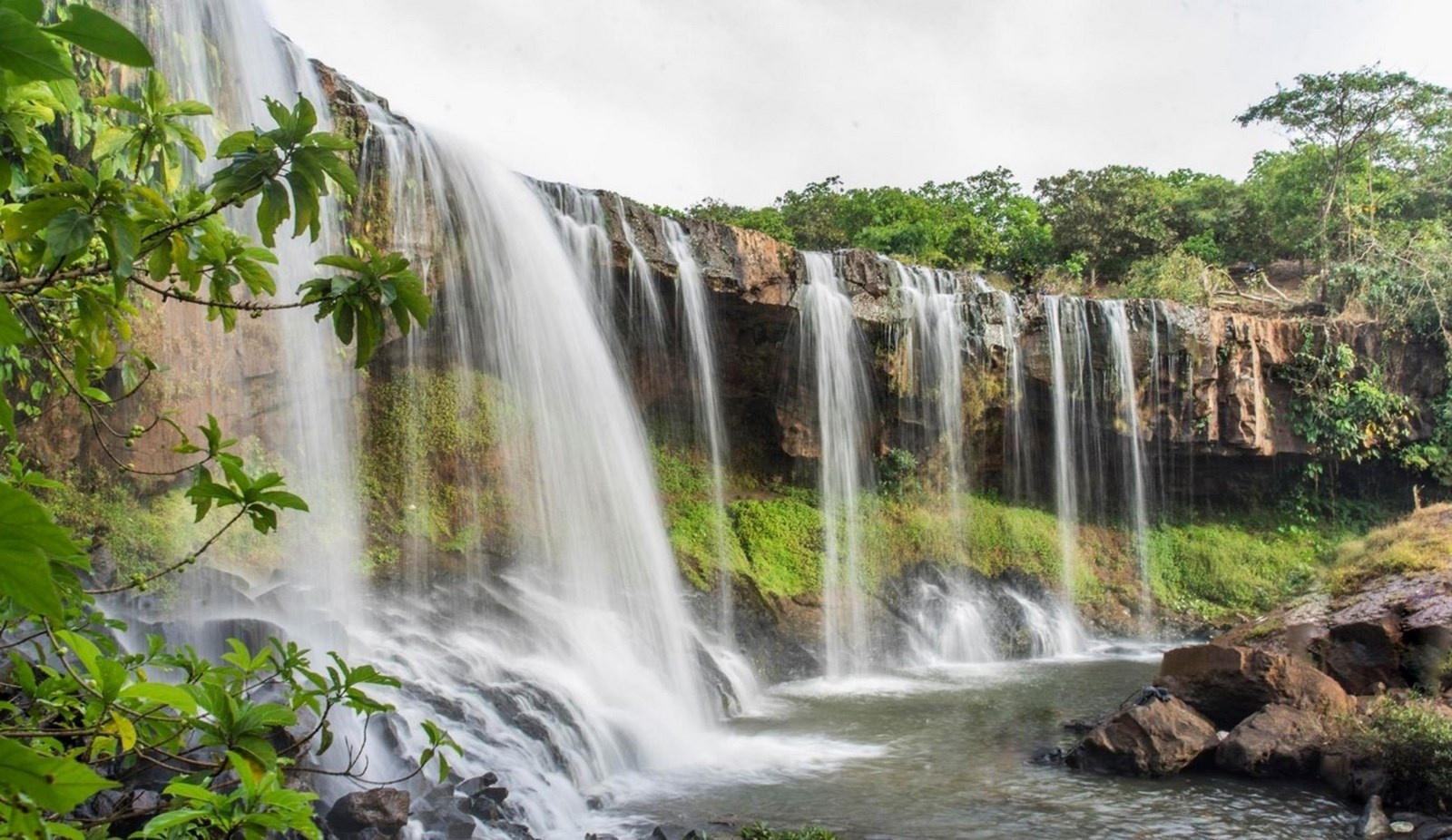